Clase 9:Deflexión en vigas
Universidad de Santiago de Chile (USACH) 
Facultad de Ingeniería - Departamento de Ingeniería Mecánica
 Av. Bdo. O’Higgins 3363 - Santiago - CHILE
Ingeniería Civil Mecánica 
Marzo - 2018
Resumen de clase anterior
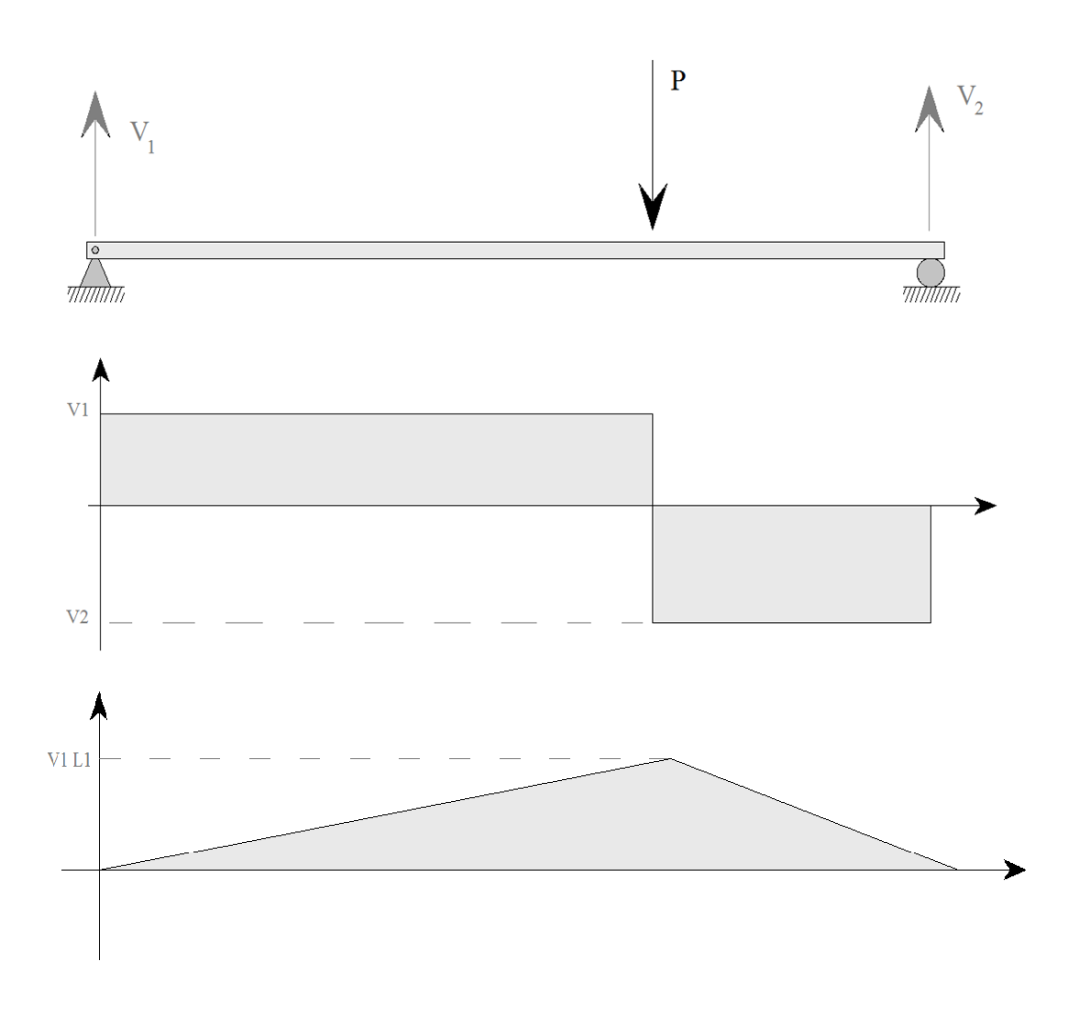 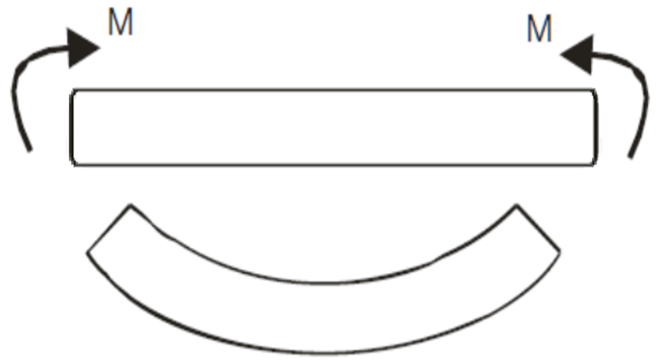 Resumen de clase anterior
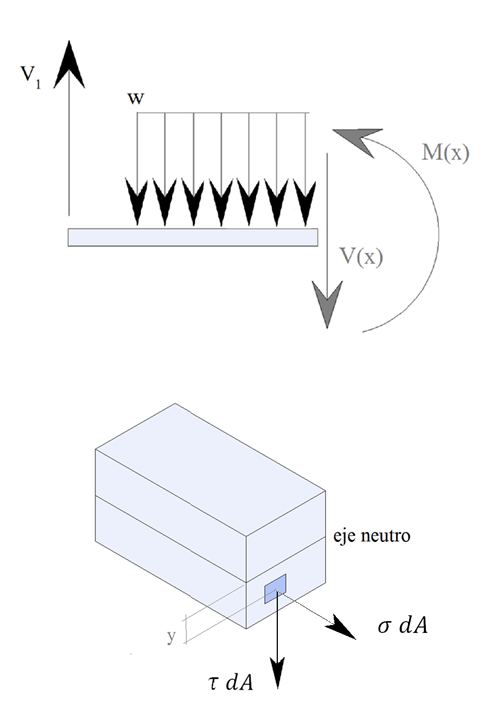 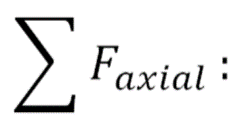 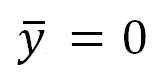 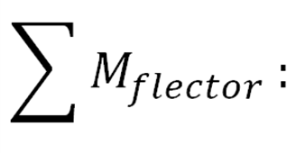 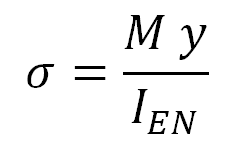 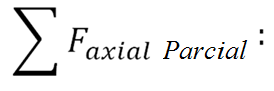 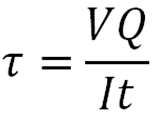 Deflexión de una viga
Pueden darse estos casos y muchos otros:
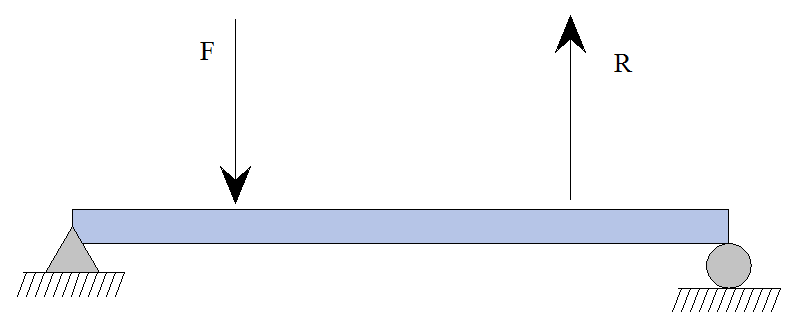 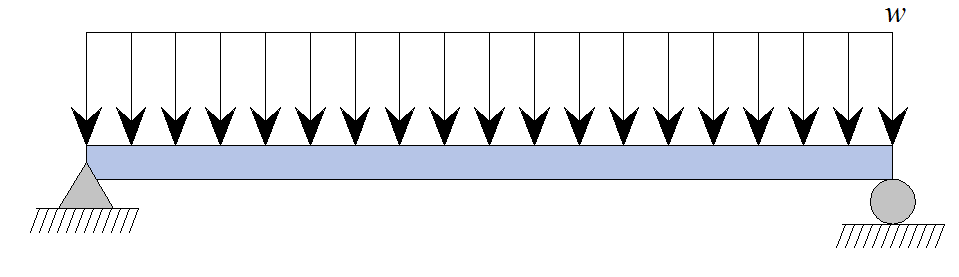 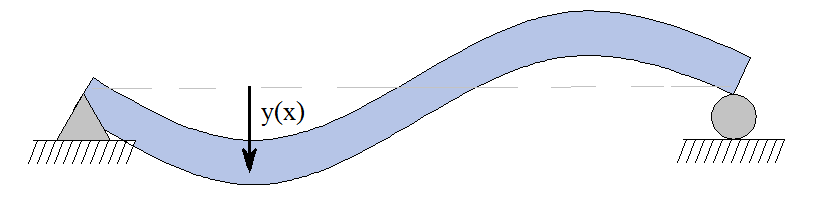 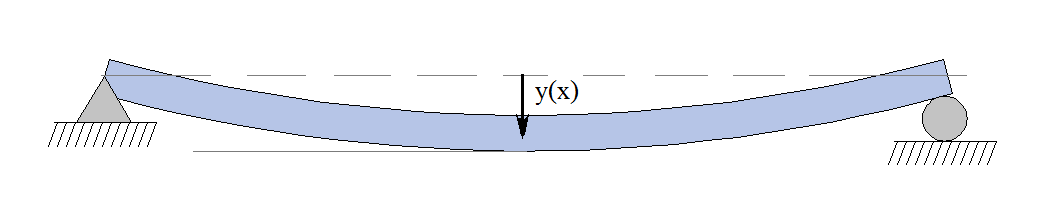 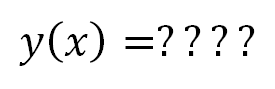 Deflexión de una viga
Considere el caso de la figura y las consideraciones de la izquierda:
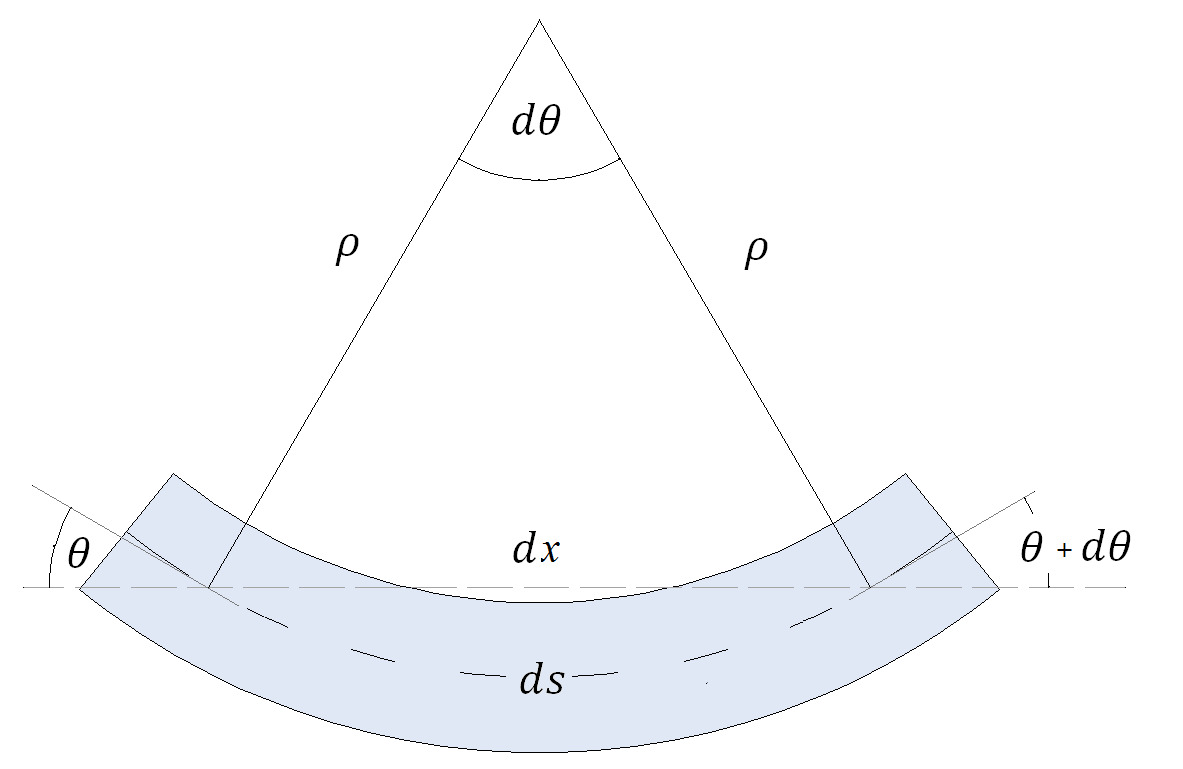 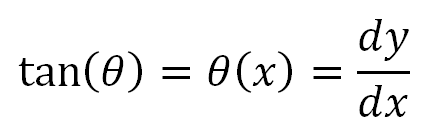 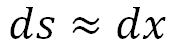 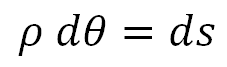 Relaciones geométricas (Clase 7)
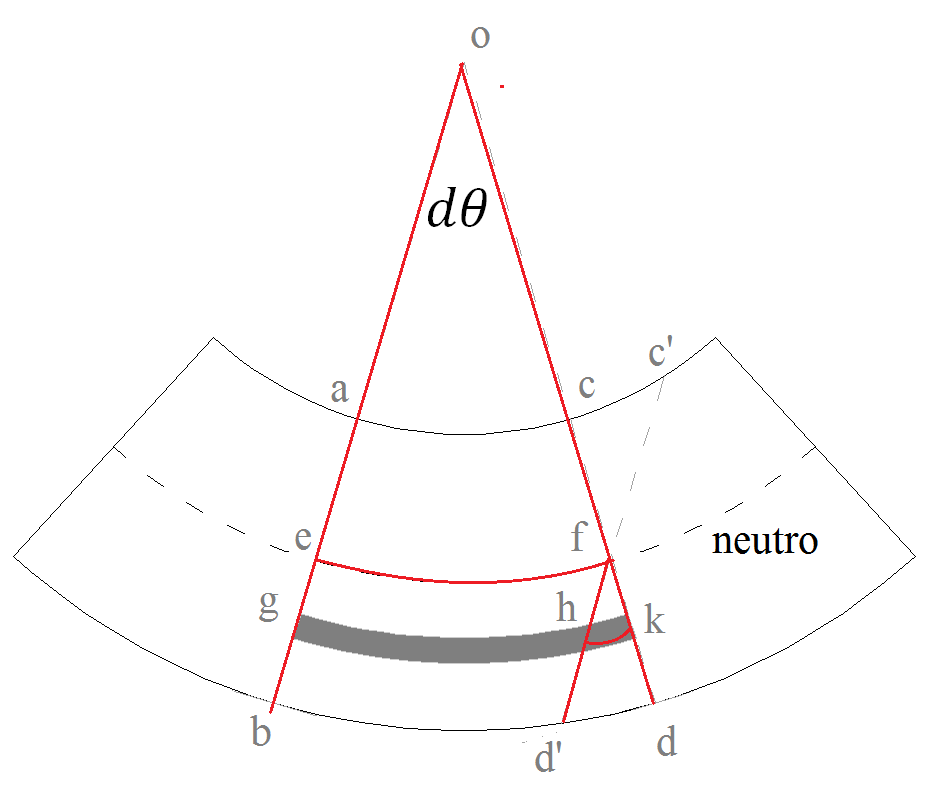 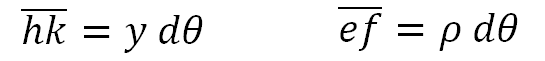 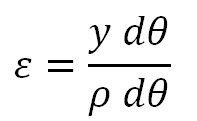 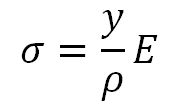 Recuerdo de relaciones de momento flector (Clase 7)
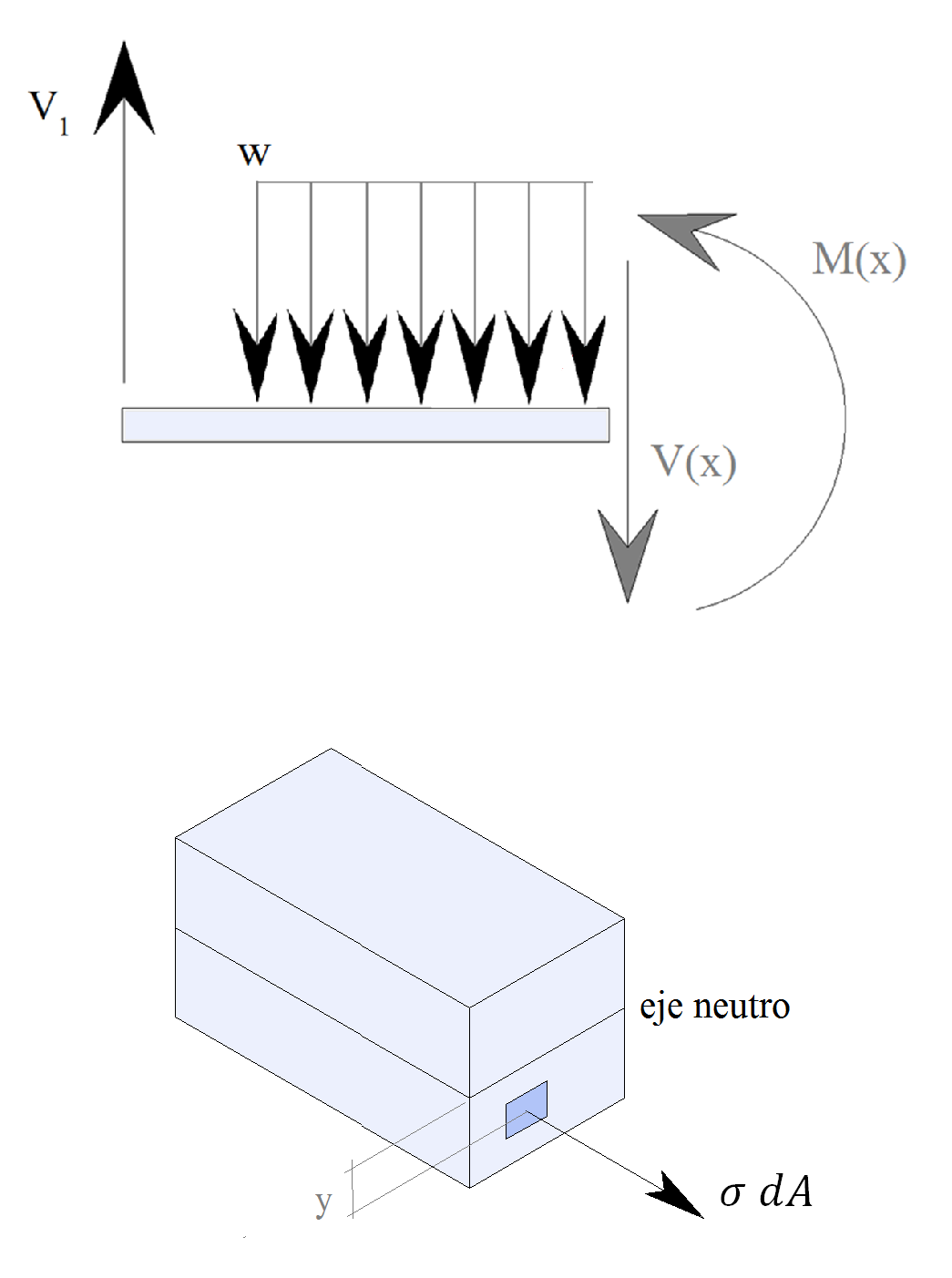 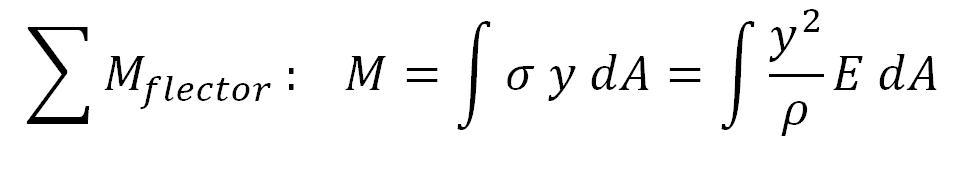 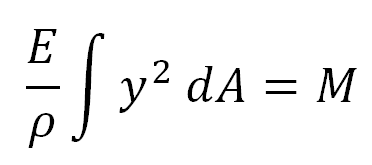 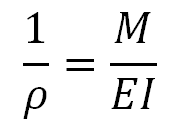 Deflexión de una viga
Considere el caso de la figura y las consideraciones de la izquierda:
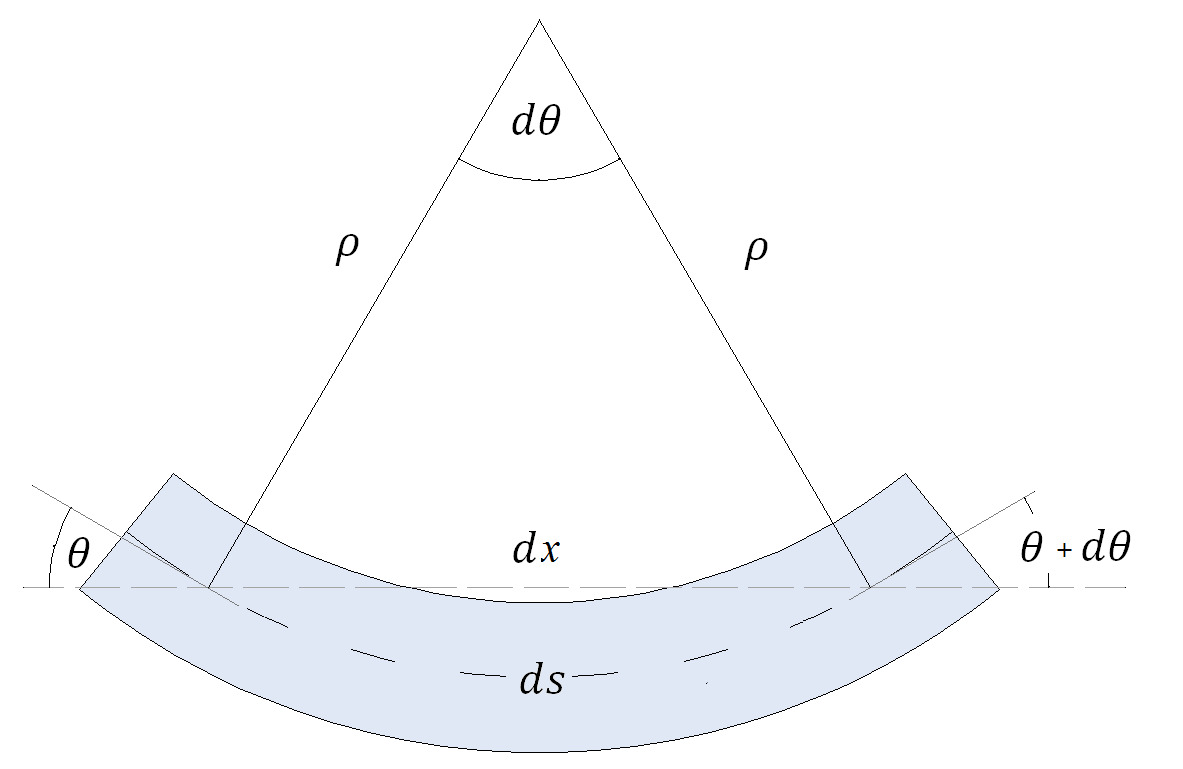 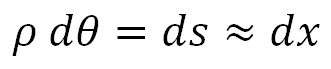 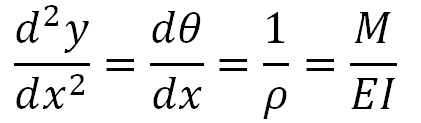 Deflexión de una viga
Finalmente:
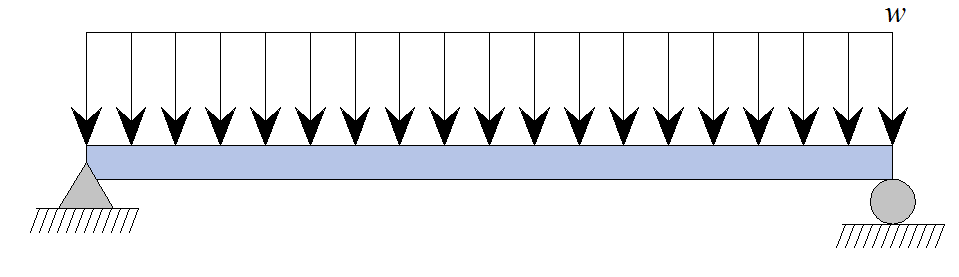 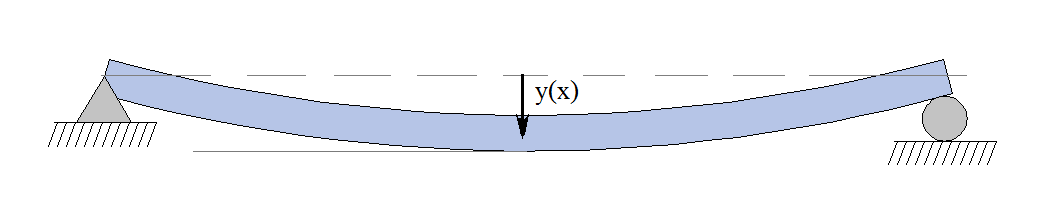 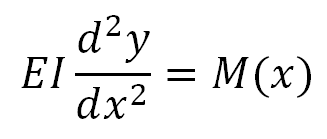 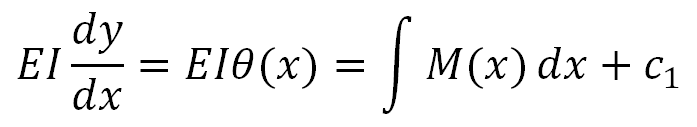 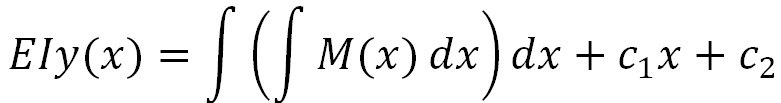 Funciones de singularidad
Considere la siguiente función definida por ramas, la cual es llamada función de singularidad:
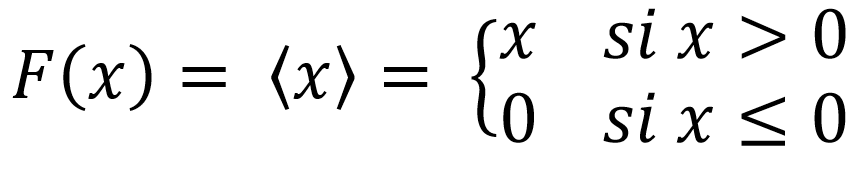 Esta función puede ser usada en otro centro de la siguiente forma:
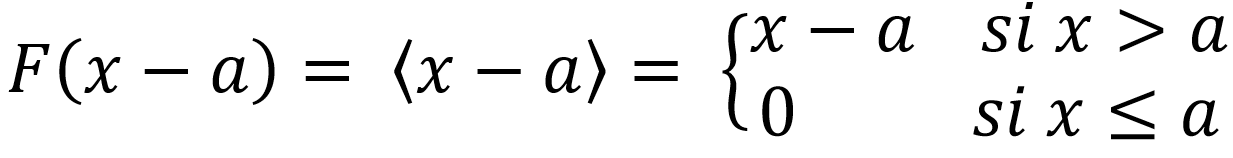 Funciones de momento flector y fuerza cortante
Los diagramas de momento flector pueden matematizarse mediante funciones de singularidad:
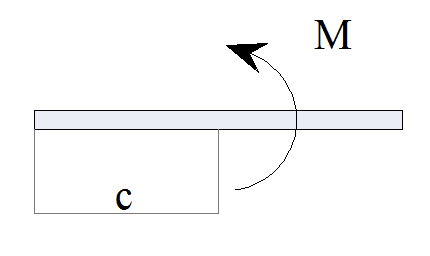 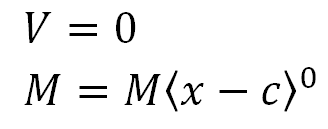 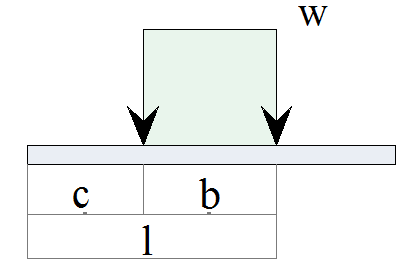 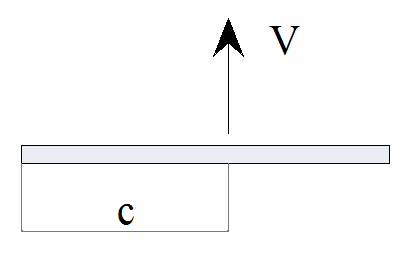 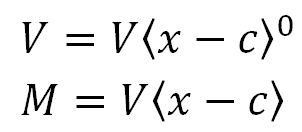 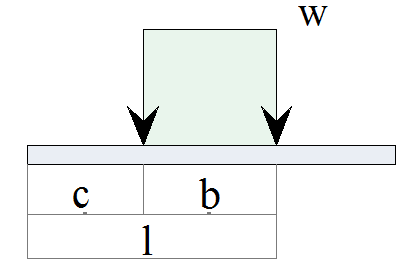 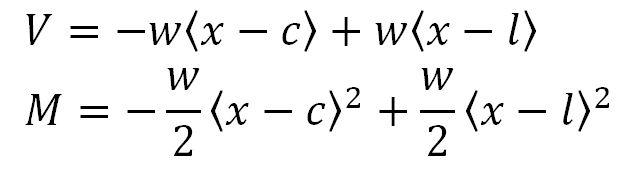 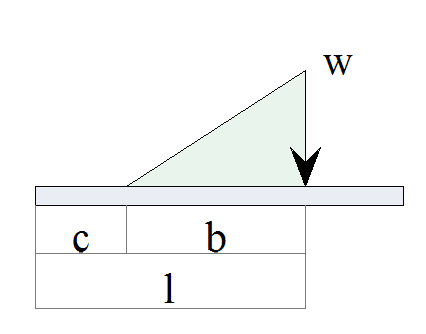 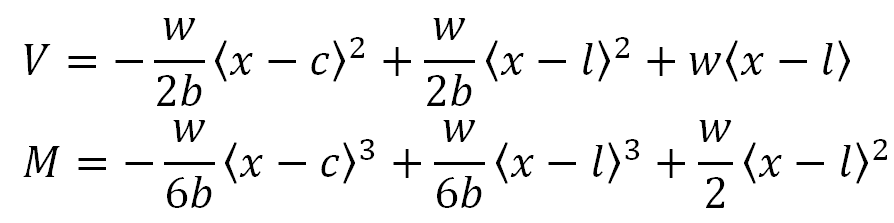 Con estas funciones se puede resolver la ecuación diferencial:
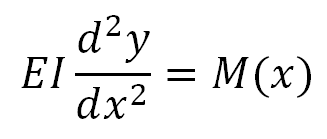 Ejemplo
Considera la viga de la figura con todas sus cargas. Calcule la función de la deformada en toda la viga.
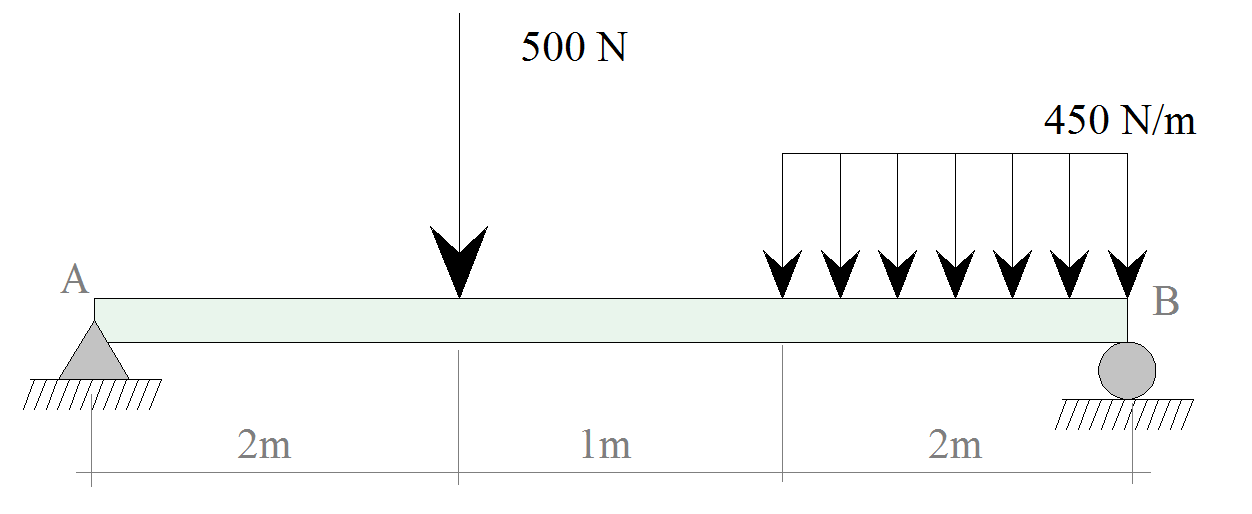 Método de superposición
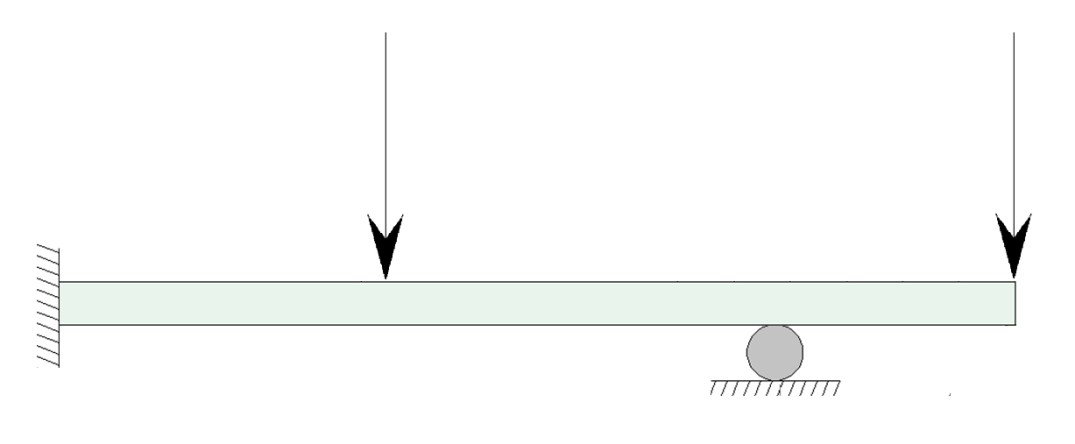 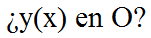 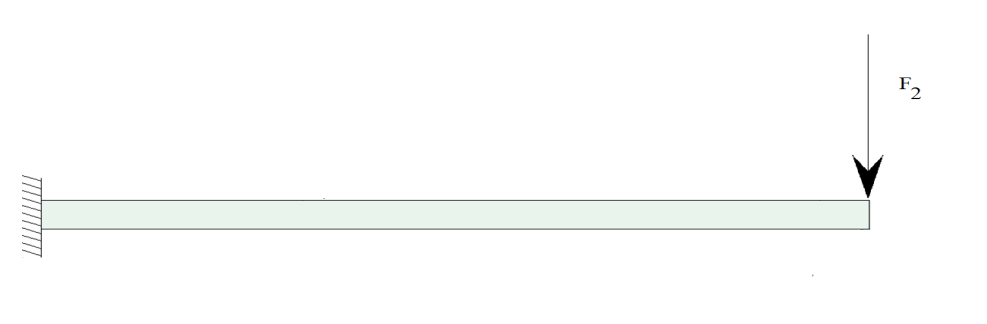 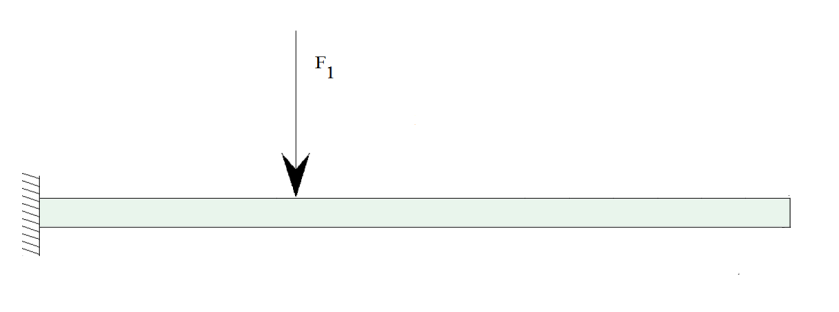 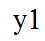 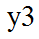 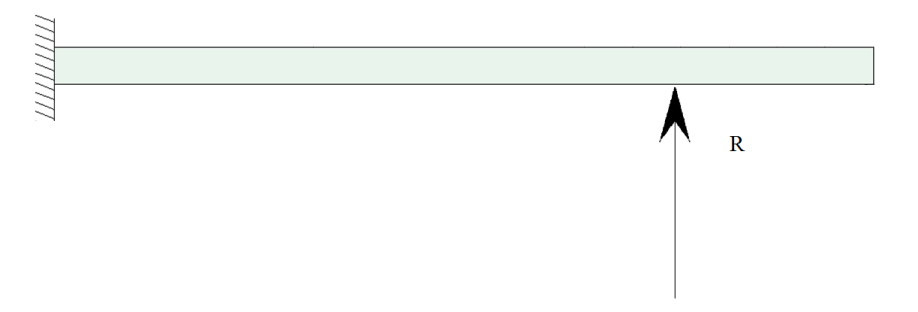 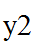 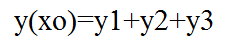 Método de superposición
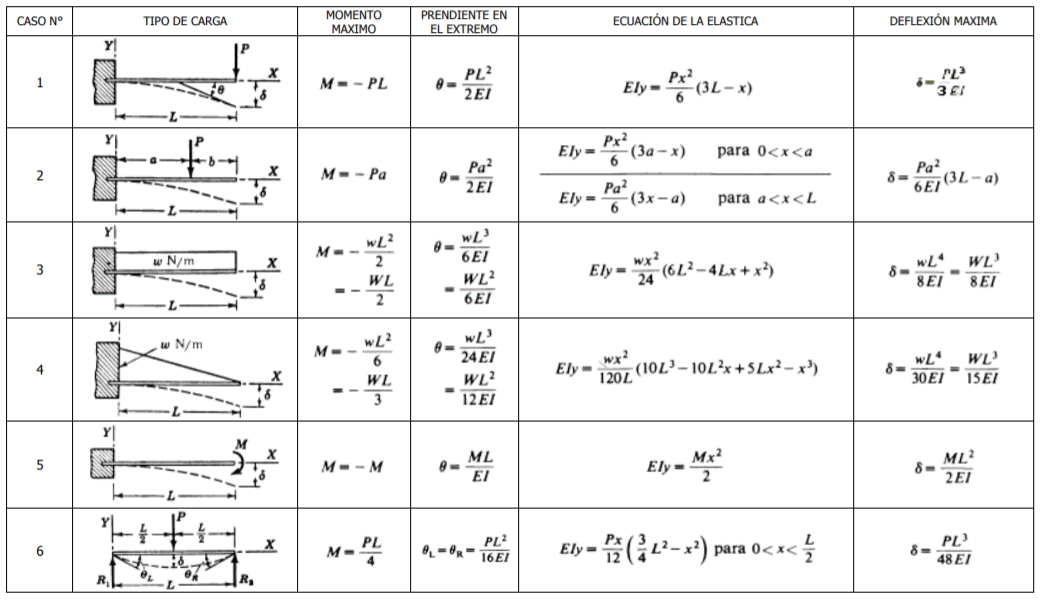 Método de superposición
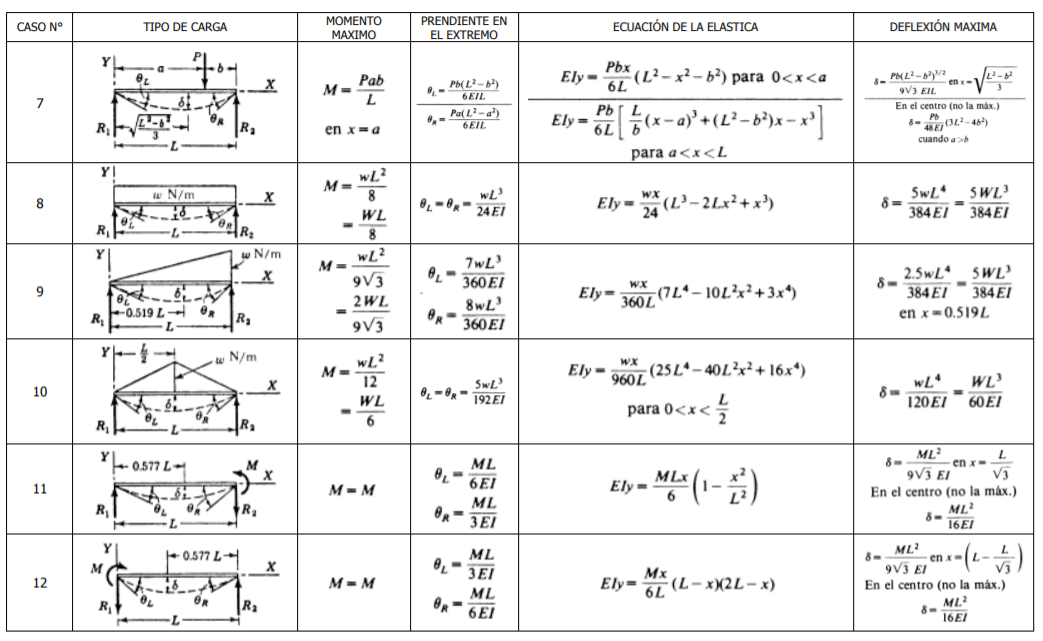 Clase 9:Deflexión en vigas
Universidad de Santiago de Chile (USACH) 
Facultad de Ingeniería - Departamento de Ingeniería Mecánica
 Av. Bdo. O’Higgins 3363 - Santiago - CHILE
Ingeniería Civil Mecánica 
Marzo - 2018